https://en.wikipedia.org/wiki/Reeb_graph
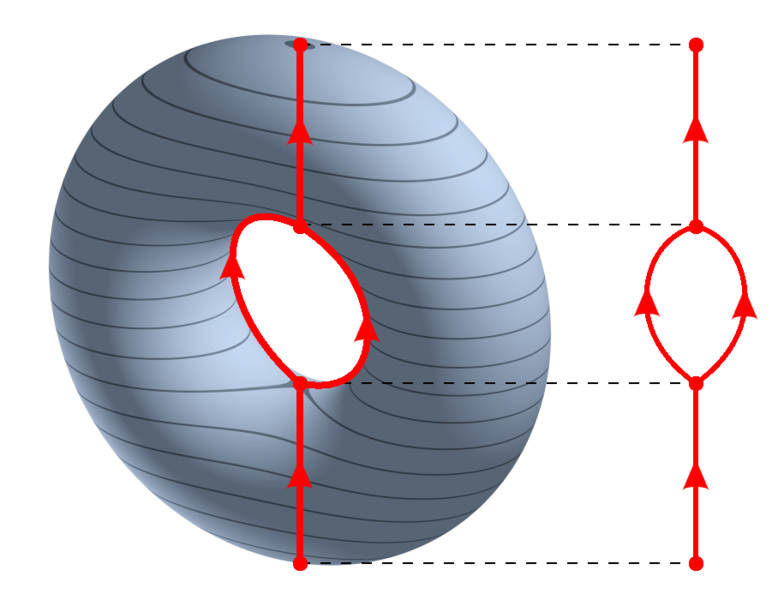 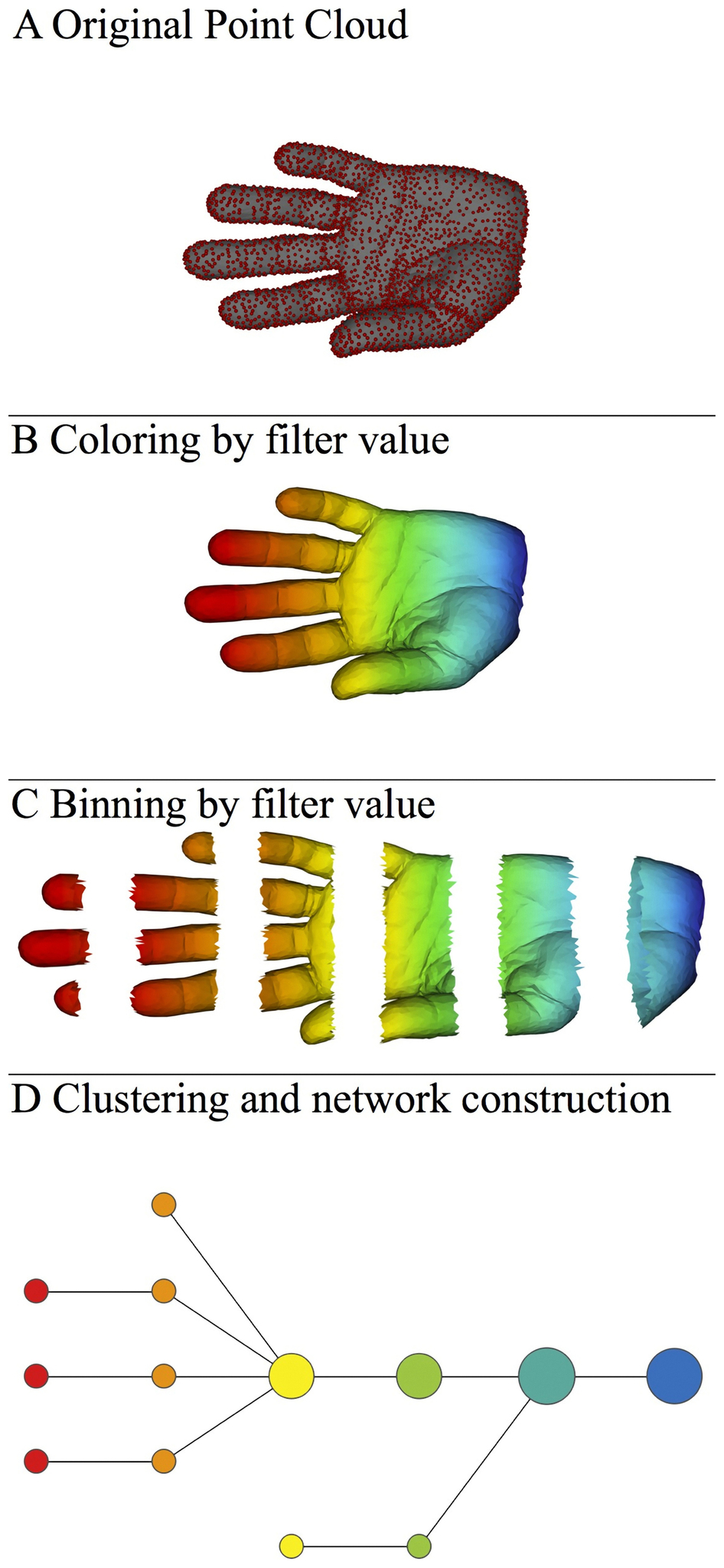 https://en.wikipedia.org/wiki/Reeb_graph
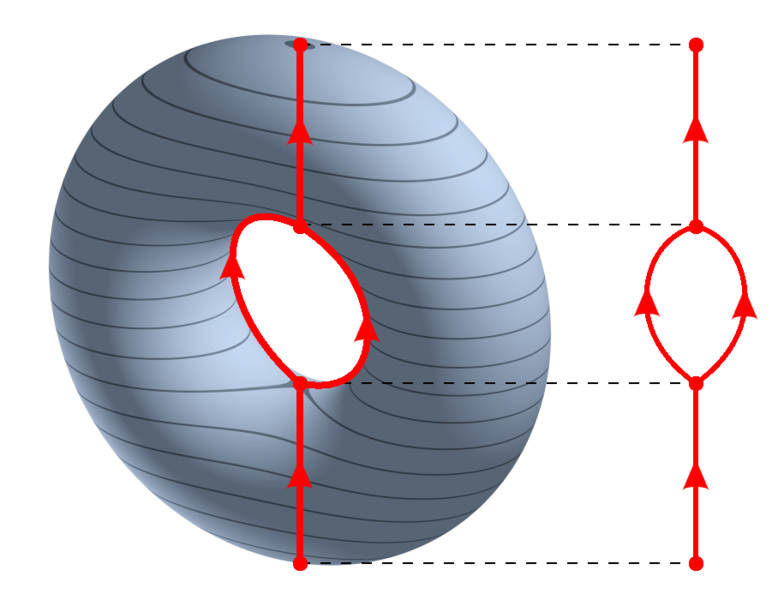 http://www.nature.com/srep/2013/130207/srep01236/full/srep01236.html